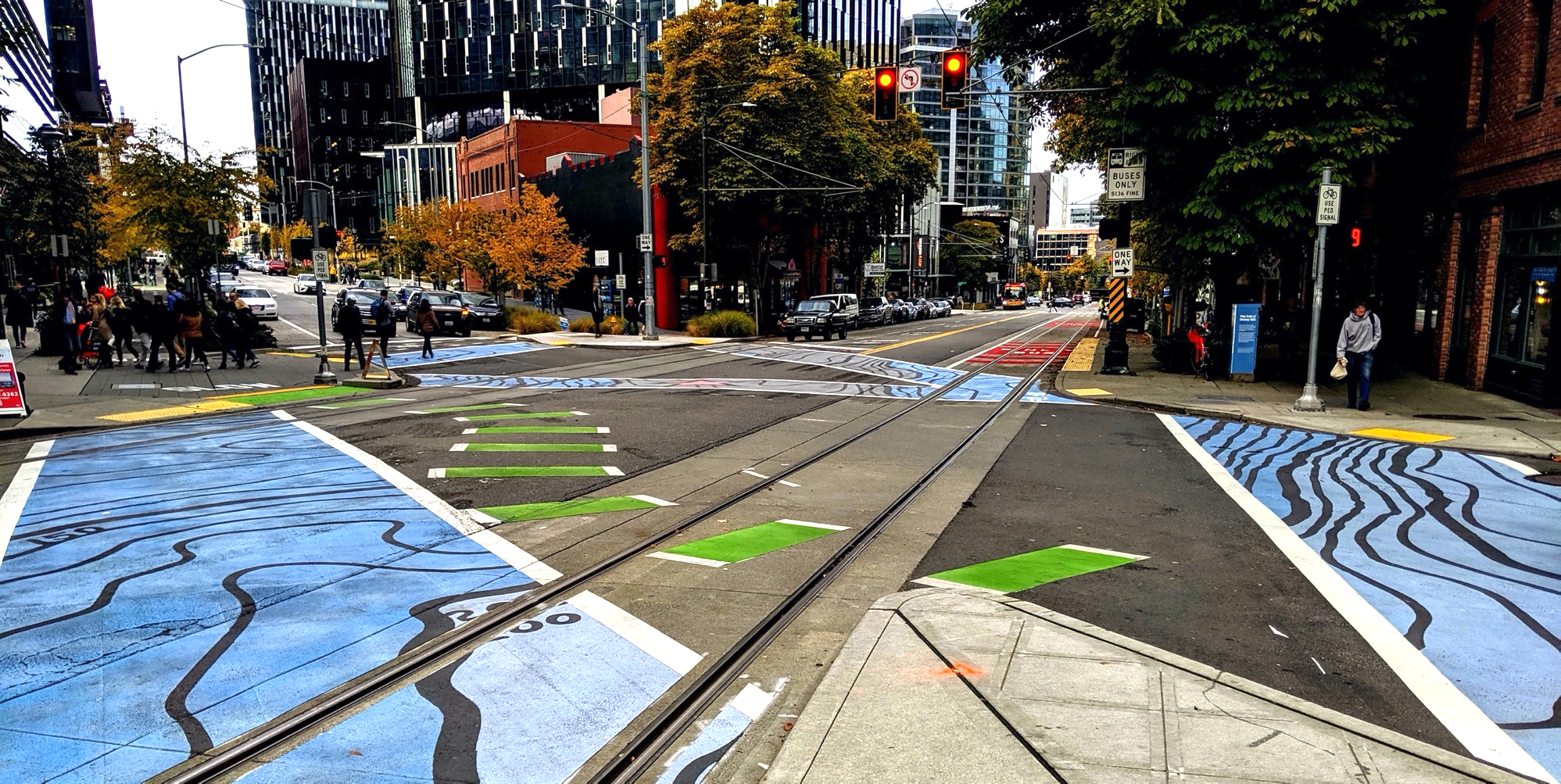 Policy & Operations Advisory Group
Policy & Operations Advisory Group
Transportation Operations and Policy & Planning Divisions
Meeting overview
Re-introductions
Signals Operations
Recap of Introduction to Signals Operation
Pedestrian Signal Policy – key components and opportunity to discuss  
Introduction to Modal Integration
Wrap-up and next steps
Meeting format
We want to hear from you; we encourage you to chime in and participate
During presentations:
We will screenshare slides
Please stay on mute
If you want to chime in or have quick questions answered as we go, please use the chat function (send to "all participants" or "all panelists") or raise hand function
Please say your name before you speak
If you are having technical difficulties, please use the chat or email ellie.smith@seattle.gov
Re-Introductions
Name
Organization you represent
20 second question:
Name one life experience that helped shape your interest in transportation.
[Speaker Notes: N\N to develop]
POAG roster
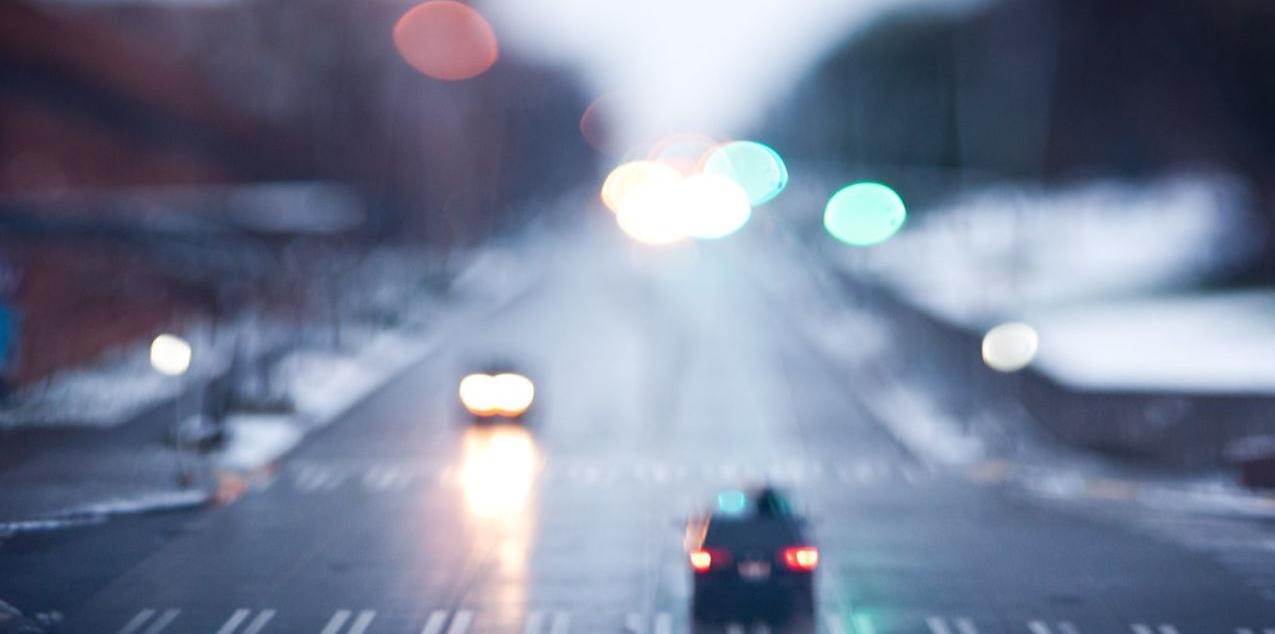 Recap: Introduction to Signal Operations
Regulating the flow of people and goods in one of the nation's fastest growing cities
Recap: types of signal operations
Adaptive
Signals respond in real time to detected changes in traffic conditions.

Coordinated
Signals are timed with respect to other signals in a corridor or network. 

Isolated
Signals operate alone and do not consider other intersections.
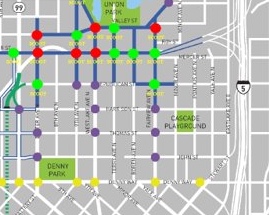 Recap: signals introduction
Recap: signal operation trade-offs
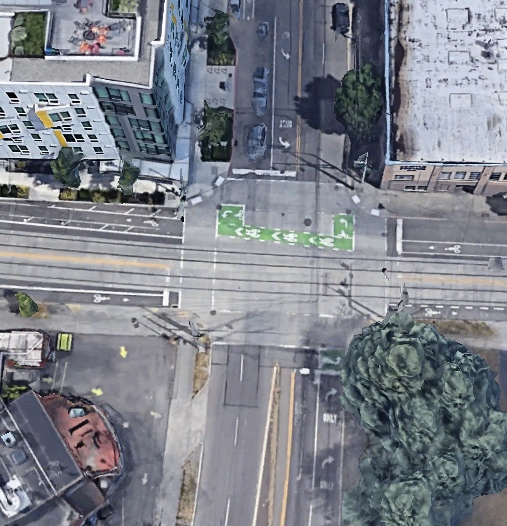 12th Ave & Yesler Way
Current conditions:
Two phases with permitted left-turns
Pedestrian recall
Bike lanes and streetcar on Yesler Way
Near an elementary school
High collision location
No space for left-turn pockets on Yesler Way
Streetcar and traffic in same lanes
Closely spaced signals
12th Ave & Yesler Way
Potential signal operation:​
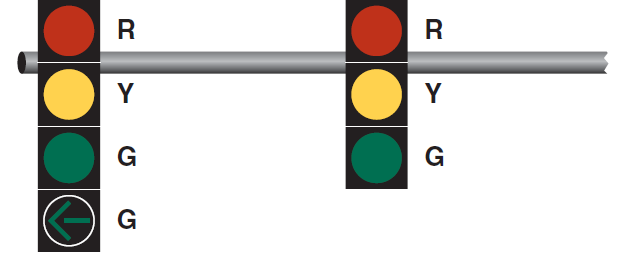 1. Protect eastbound and westbound left-turns

2. Maintain permissive left-turn phase and install leading pedestrian and bike intervals

3. Restrict eastbound and westbound left-turns
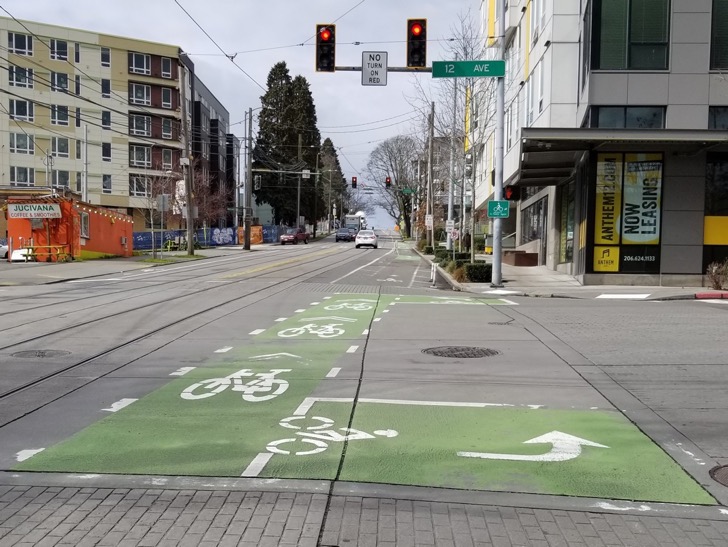 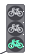 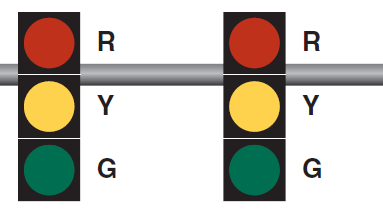 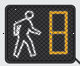 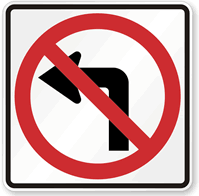 12th Ave & Yesler Way trade-offs
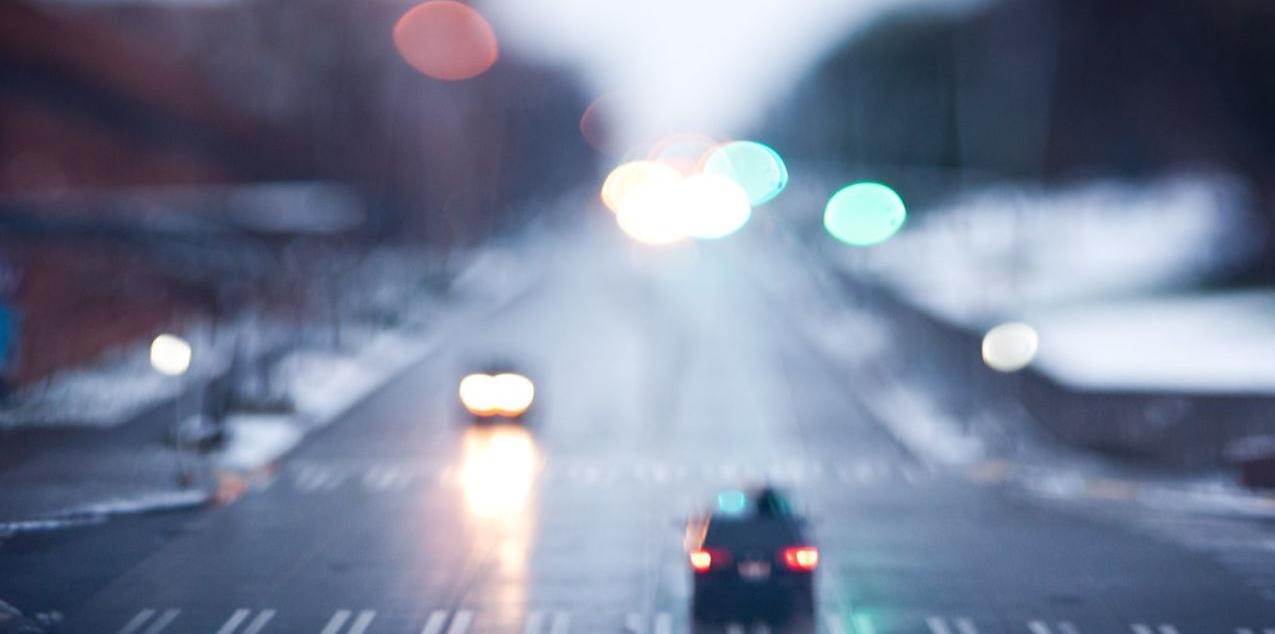 Traffic Signal Operations Policy Update
Purpose, policy guidance, and implementation
Purpose & objectives
Policy components
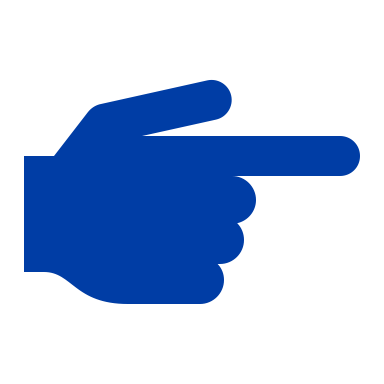 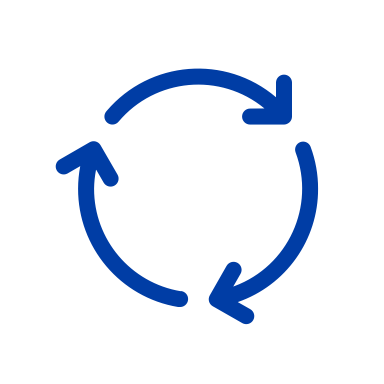 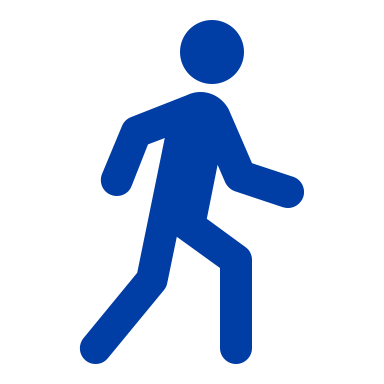 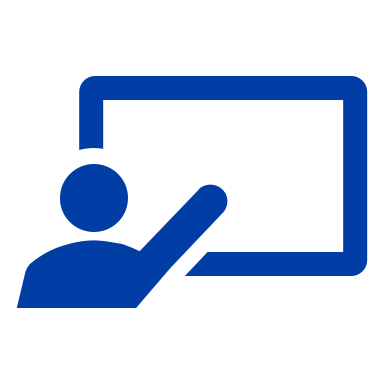 4. Implement policy
2. Increase pedestrian crossing time
3. Pedestrian actuation (push buttons)
1. Define maximum cycle length
1. Maximum cycle length
Cycle length is the time required to complete one entire sequence of signal indications for all movements
Our typical cycle lengths range from 60 to 120 seconds
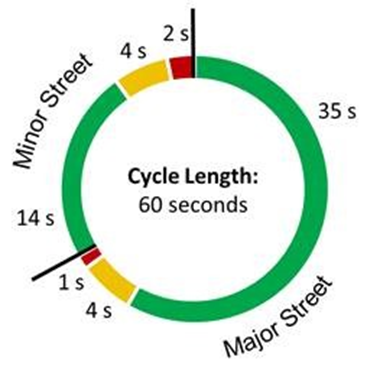 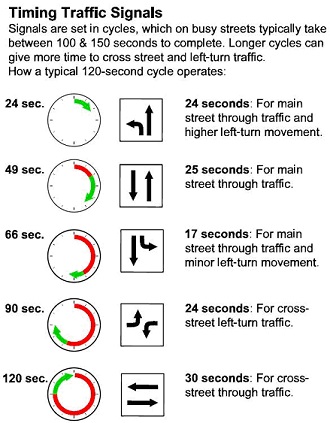 Cycle length key factors
Width of intersections and pedestrian crossing time
Number of protected movements and separate phases
Multiple phase intersections typically require long cycle lengths
Two phase intersections can usually run short cycle lengths
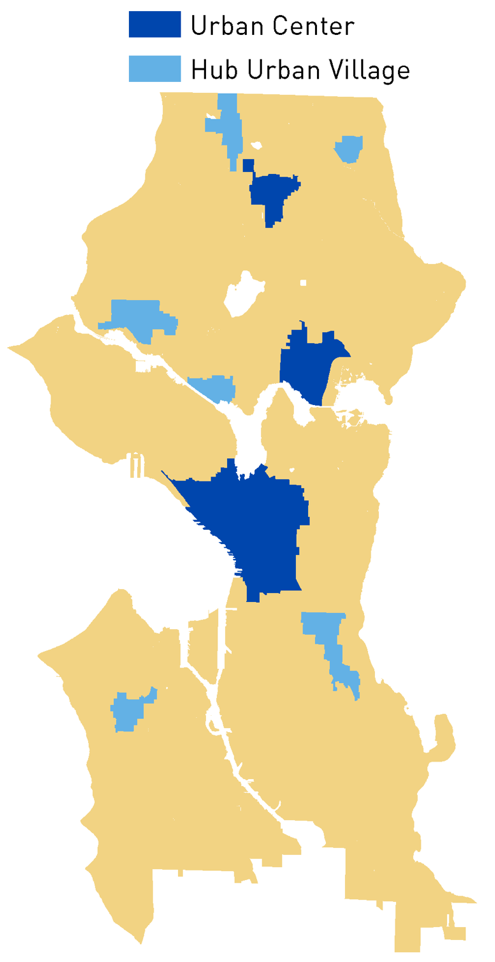 Cycle length policy
Proposed SDOT CYCLE LENGTH POLICY:
No greater than 100 seconds in urban centers
No greater than 180 seconds in manufacturing/industrial centers
In all other locations:
No greater than 120 second along minor and collector arterials
No greater than 150 seconds along principal arterials 

Goal: maintain shorter cycle lengths as feasible while allowing us flexibility to respond to incidents and events that may require special timing
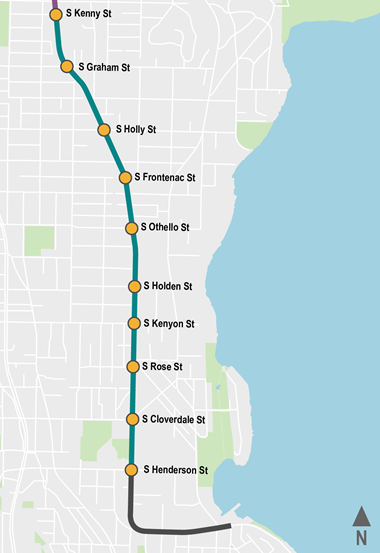 Revisiting Rainier Ave S
Rainier Ave S (S Kenny St to 52nd Ave S): 
Minimum cycle length: 76 seconds
Actual cycle length: 90 and 45 seconds most of the day,  100 and 50 seconds in PM peak
6 intersections run 90 and 100
7 intersections run 45 and 50

Trade off: running a longer cycle at some intersections allows a much shorter cycle at others, reducing transit impact along Rainier.
Additional trade-offs and discussion
Reduced wait time for people walking and biking across the main street​
Reduced wait time for side streets and left-turns​
Potential for increased queueing for left-turns​
Potential increased delay for transit and freight along some corridors​
Potential increased delay for people walking and biking along the main street
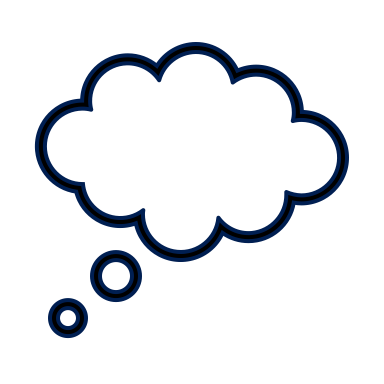 2. Pedestrian crossing time
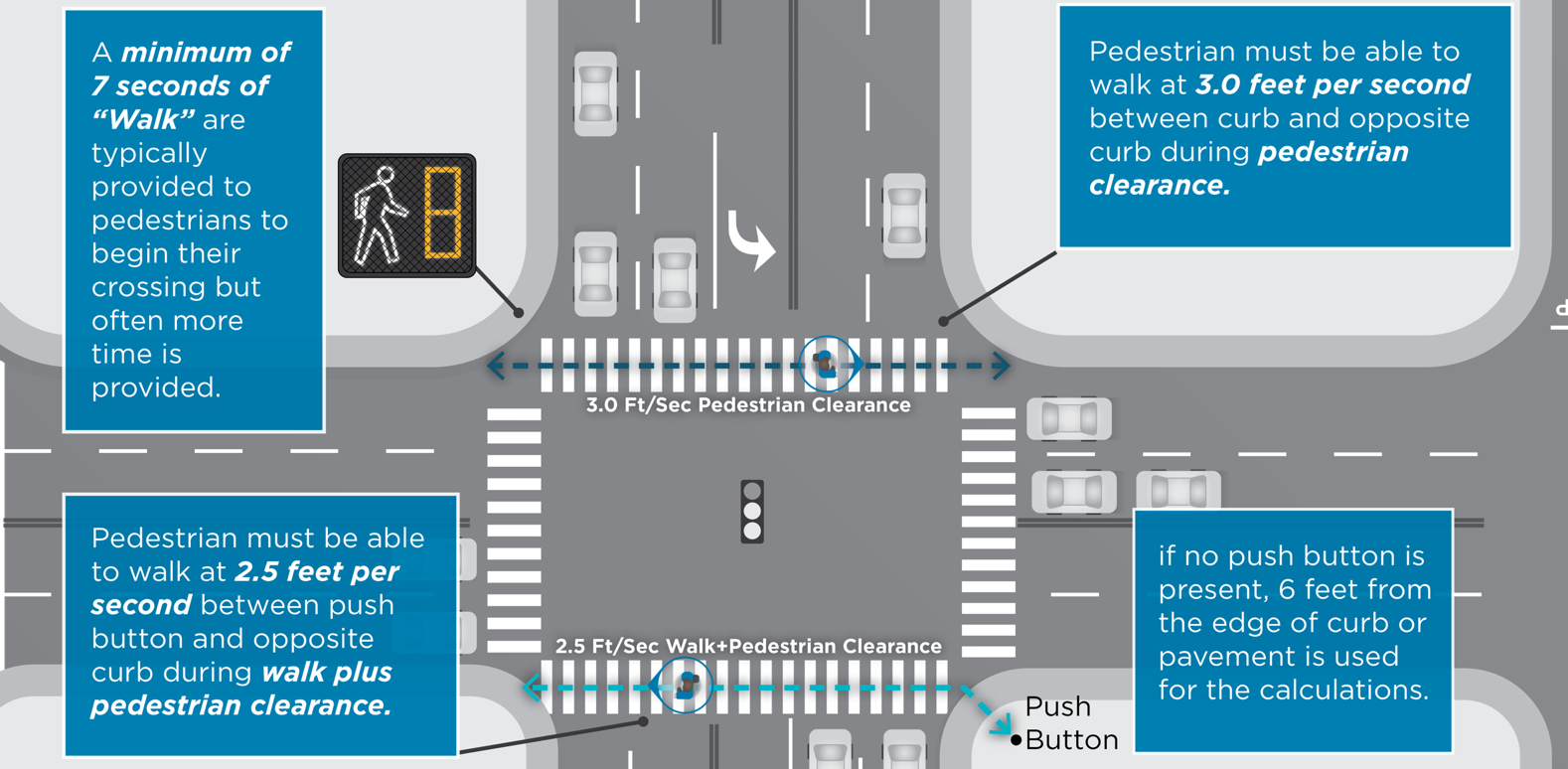 Pedestrian crossing time policy
Pedestrian timing consists of: 
Walk: interval a pedestrian can start crossing the street
Pedestrian Clearance: interval for a person to cross the street

SDOT PEDESTRIAN TIMING POLICY: Pedestrians will get more time to cross all streets
Walk is 7 seconds or greater (current practice)
Pedestrian Clearance calculated based on a walking speed of 3 ft/sec
MUTCD standard is 3.5 ft/sec
Walking speed of 2.5 ft/sec will be used based on community request
Pedestrian crossing time: example
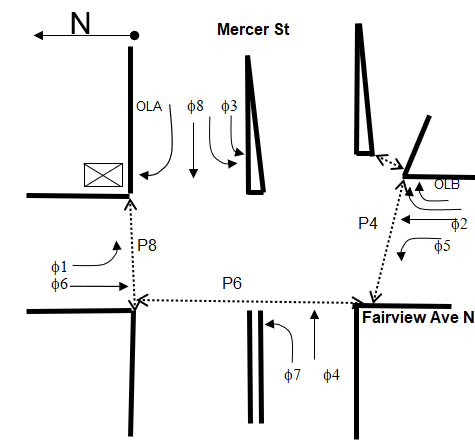 Trade-off: giving more time for pedestrians to cross the street will result in more pedestrian wait time
Additional trade-offs and discussion
Improved accessibility for all pedestrians
Longer cycle lengths, especially at large or complicated intersections
Less time for people to legally step off the curb to begin crossing
More time allocated to the side street 
Additional delay along arterials
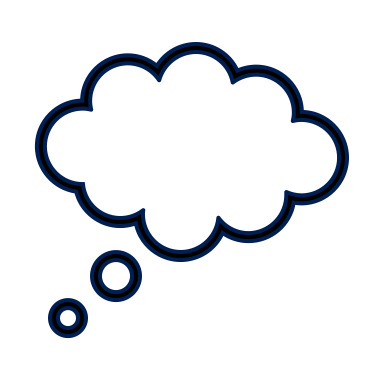 3. Pedestrian actuation
Pedestrian recall: walk phase comes up without pushing push button
Actuated pedestrian: push button needs to be pushed for walk phase
Pedestrian actuation policy
Proposed/Draft SDOT PEDESTRIAN ACTUATION POLICY:
Provide total pedestrian recall at all intersections within Urban Centers and Hub Urban Villages unless unfeasible given intersection characteristics
Excludes pedestrian only signals and phases
Use data to determine if signal should be actuated or in recall at all other location
Pedestrian recall will be provided along the main street at the majority of intersections
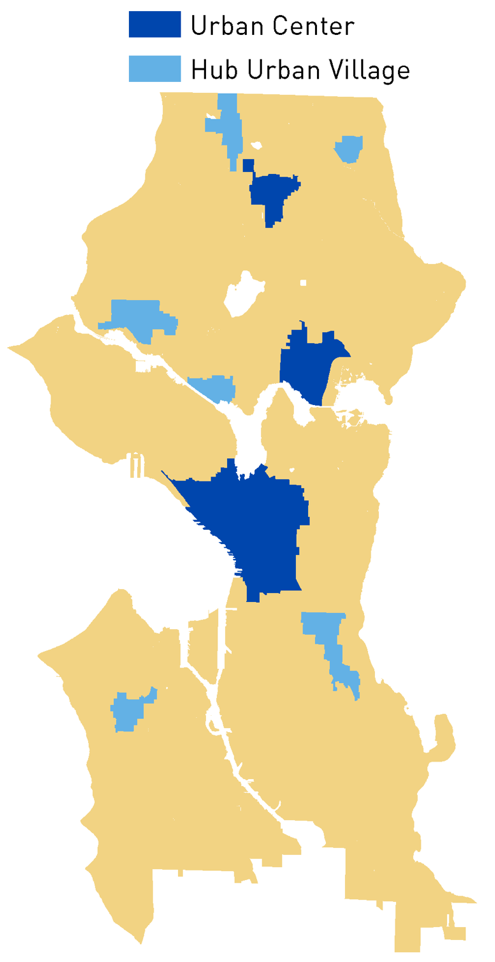 Pedestrian actuation
Signals in Urban Centers and Hub Urban Villages account for roughly 50% percent of the city's signals
As part of COVID-19 response, we have begun implementing this policy and have added recall to over 150 additional signals in these areas (about 80% of signals now have total pedestrian recall)
Pedestrian actuation – additional thresholds
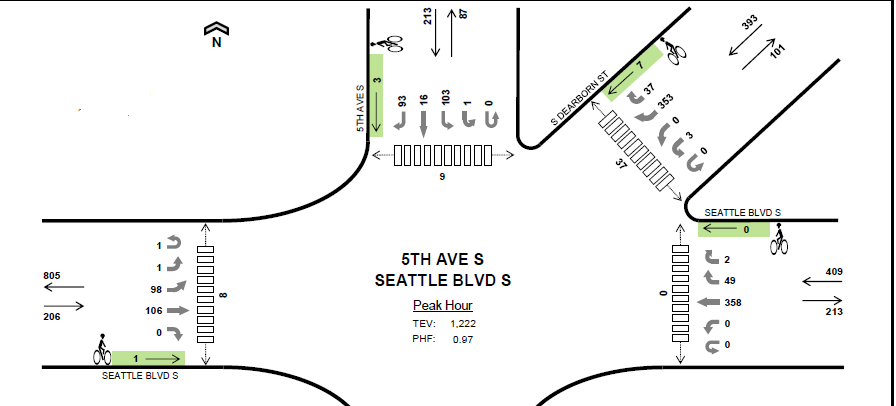 Pedestrian actuation example5th Ave S and S Dearborn St/Seattle Blvd S
All crossings are in pedestrian recall except west crossing, with low pedestrian volumes - 8 per hour

Ped timing for
west crosswalk:
walk = 11
FDW = 27
Total = 38 seconds

There are heavy
transit volumes 
in other directions
Additional trade-offs and discussion
Prioritized pedestrian access and mobility in Urban Center and Hub Urban villages
Provides more predictable operations for pedestrians
Potential increase in travel time for all users traveling along main street
Limits ability to run shorter cycle lengths at some intersections
Allows for flexibility and data driven installation Citywide
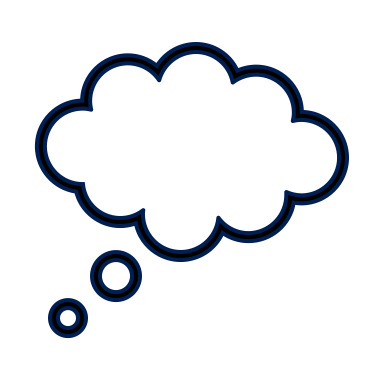 4. Policy implementation
Implement these policies when:
Install a new signal
Modify an existing signal
Re-time an existing corridor
Receive a community request
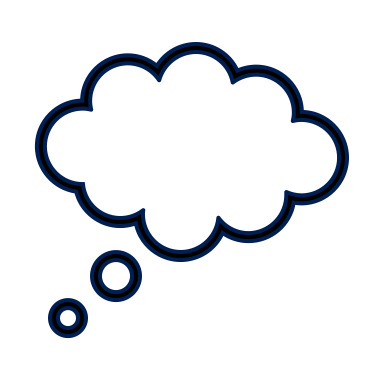 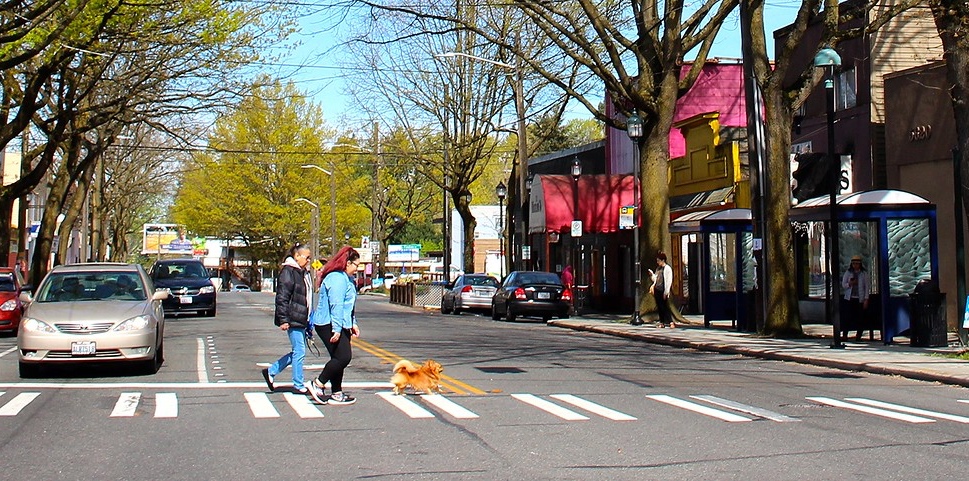 Introduction to Modal Integration
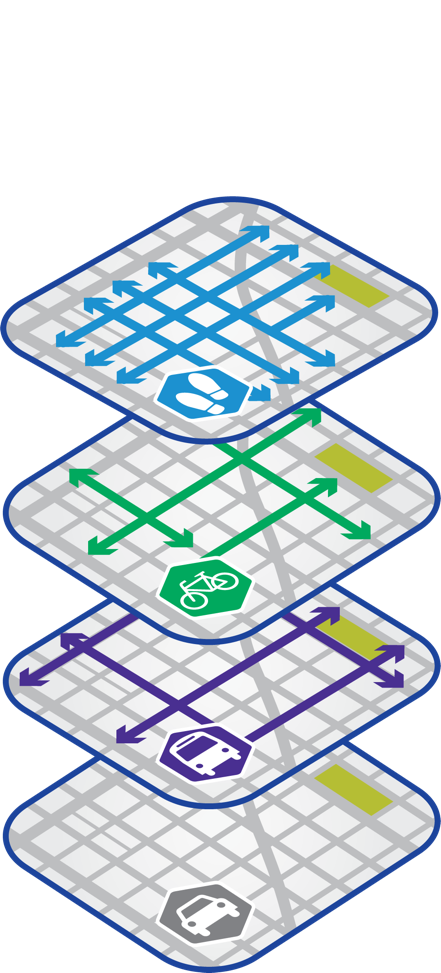 Modal integration: current policy needs
Provide policy guidance to offer clarity on competing modal priorities, particularly on constrained corridors
Establish a connection between modal priority within our modal plans and operations
Modal integration: present challenges
Right-of-way (ROW) allocation challenges
Layered modal plans sometimes ask streets to do too much
Missing "modes”: clarifying how autos and new mobility devices fit in our ROW
Tensions between modal priorities and other essential functions of the ROW, especially parking
Lack of transparency, especially publicly, around our ROW allocation process
Operational challenges
Lack of clarity in our operational objectives for each street
Role of vehicular level of service (LOS) in decision making
Existing policy framework
Policies
Comprehensive Plan
Complete Streets Ordinance
Race and Social Justice Initiative

Design standards and guidance
Streets Illustrated
Metro Route Facilities Guidelines
Plans
Modal Master Plans
Other studies including operational, subarea, corridor, street concept plans, and Bicycle-Pedestrian Safety Analysis 

Processes
Project Roadmap
Complete Streets Assessment
Complete Streets Steering Committee
Comprehensive Plan
T 2.5 Prioritize mobility needs in the street travelway based on safety and … the modal plan networks (p. 75)
T 2.8 Not every function can fit in every street. […] Two or more streets can combine to serve as a “complete corridor,” since not every street can accommodate every need (p. 76)
T 2.9 Develop a decision-making framework to direct the planning, design, and optimization of street right-of-way (p. 77)
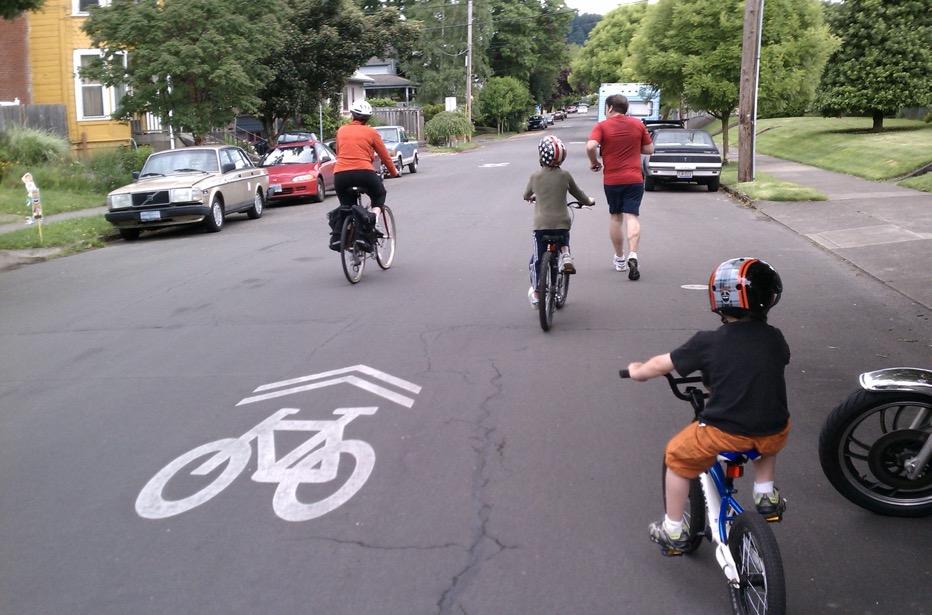 Comprehensive Plan
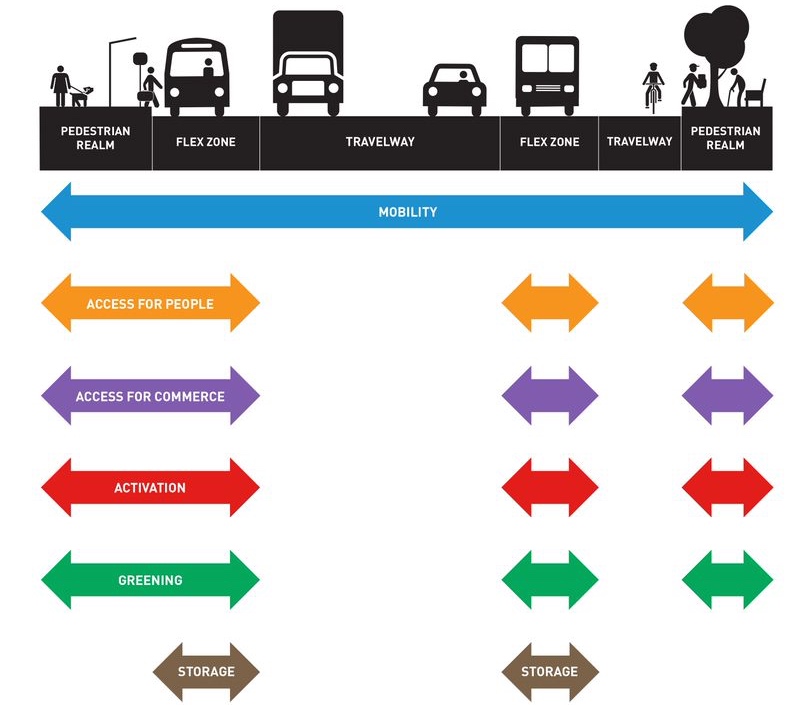 Establishes:
3 zones
6 essential functions
Prioritizes flex zone functions

      Figure 3. Flex zone priorities by predominant area land use
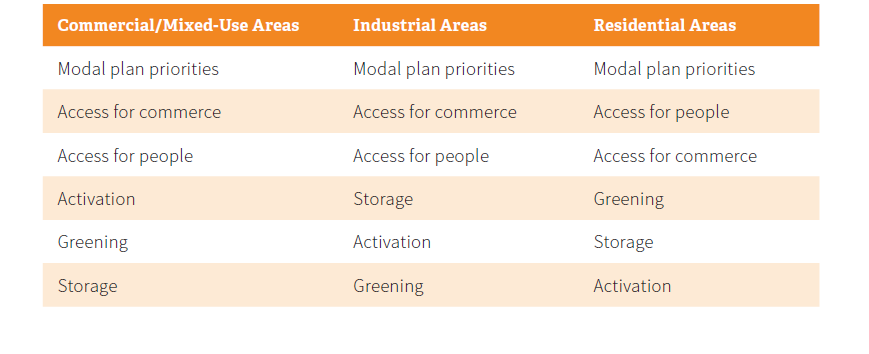 Comprehensive Plan: 6 functions of ROW
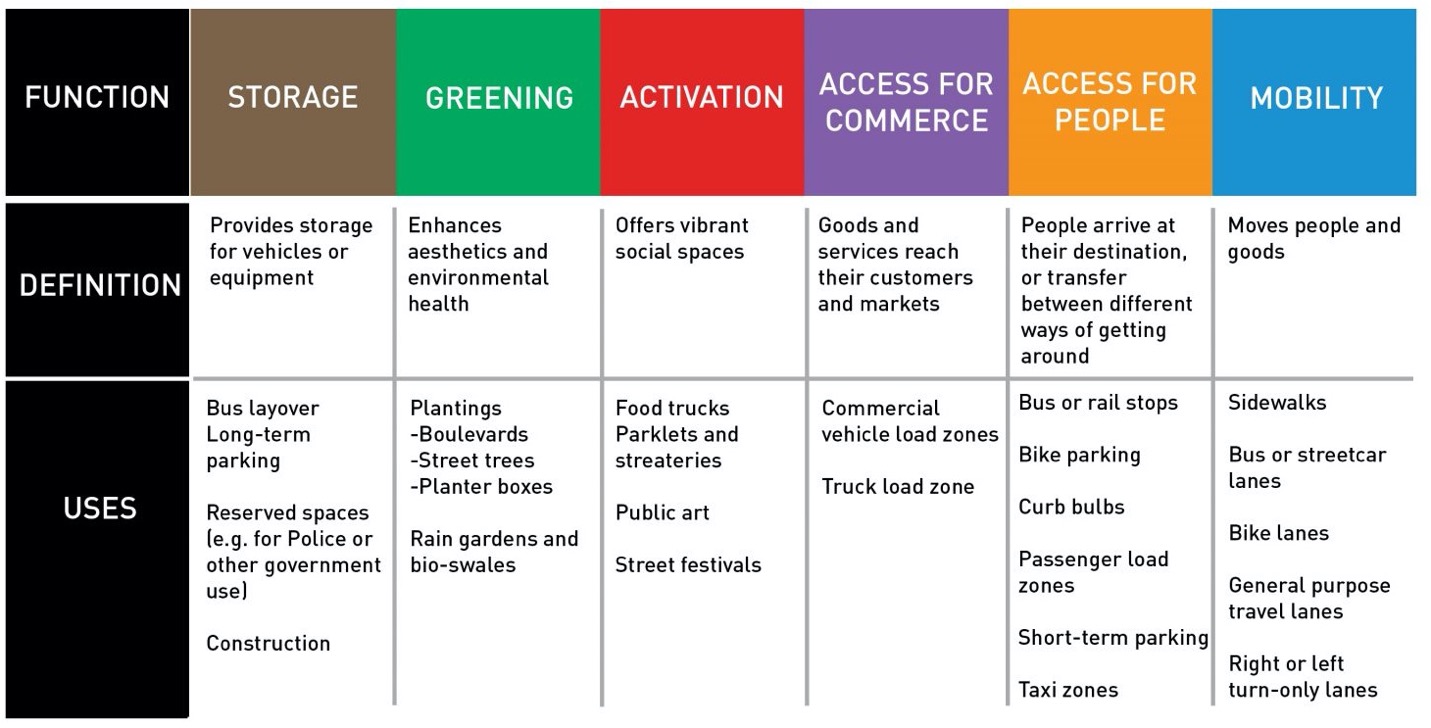 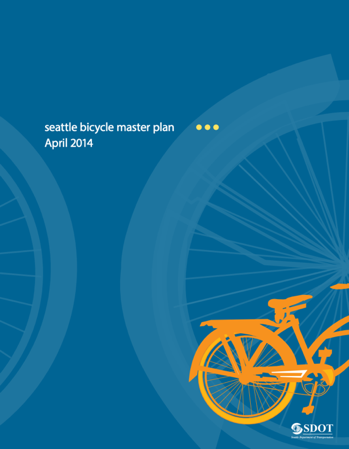 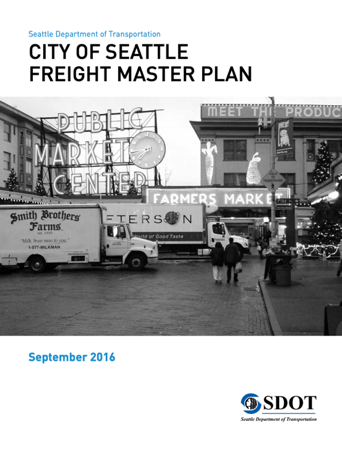 Modal Master Plans
Pedestrian (2017)
Priority investment network (PIN)
Freight (2016)
Major and minor routes
Transit (2016)
Frequent transit network (FTN)
Priority bus corridors
Principle, major, minor routes
Bicycle (2014)
Citywide network and local connectors
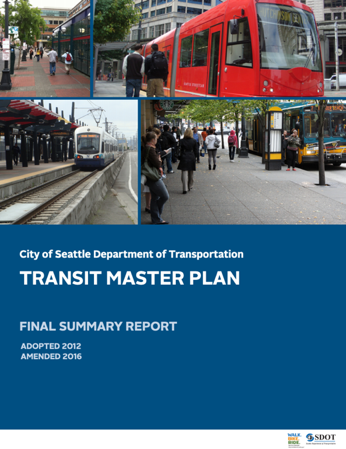 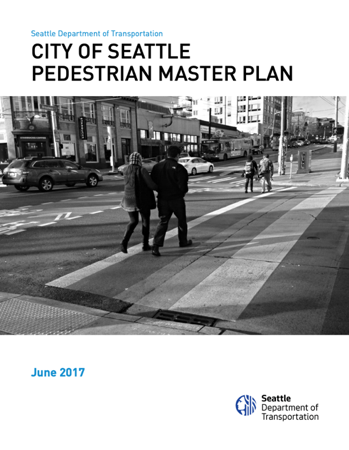 Modal Master Plans: network maps
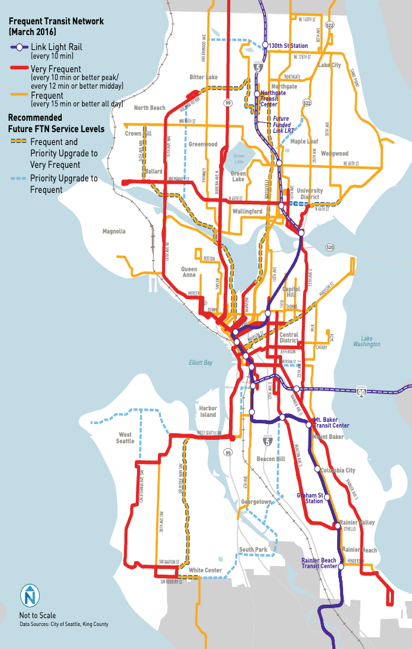 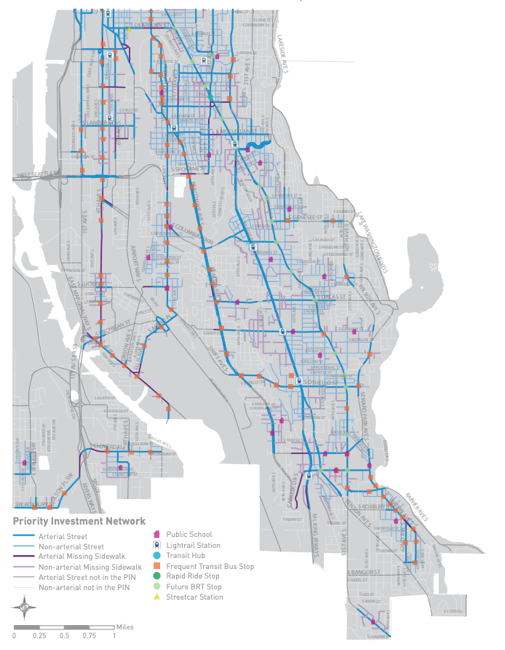 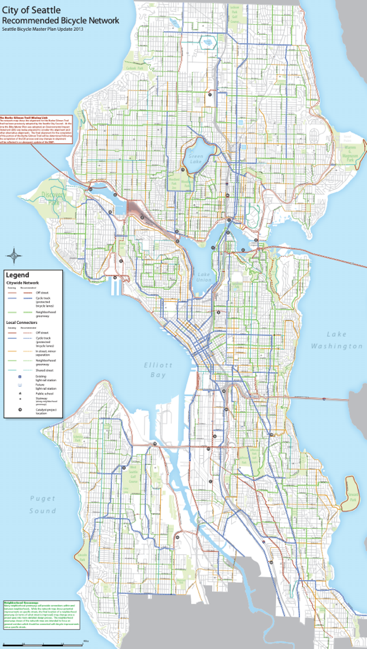 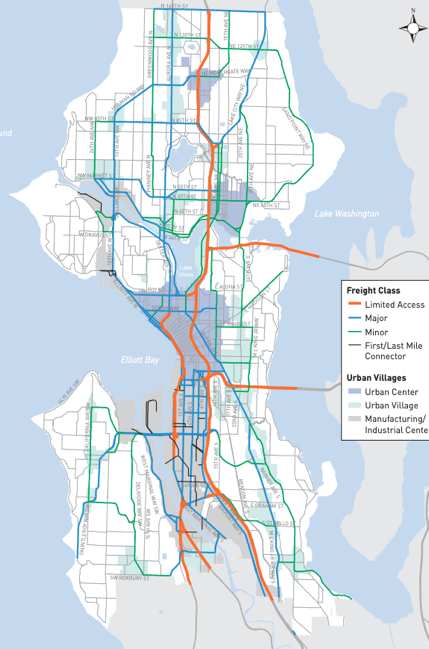 Pedestrian Priority Investment Network
Frequent Transit Network
Bicycle Network Map
Freight Network Map
Streets Illustrated
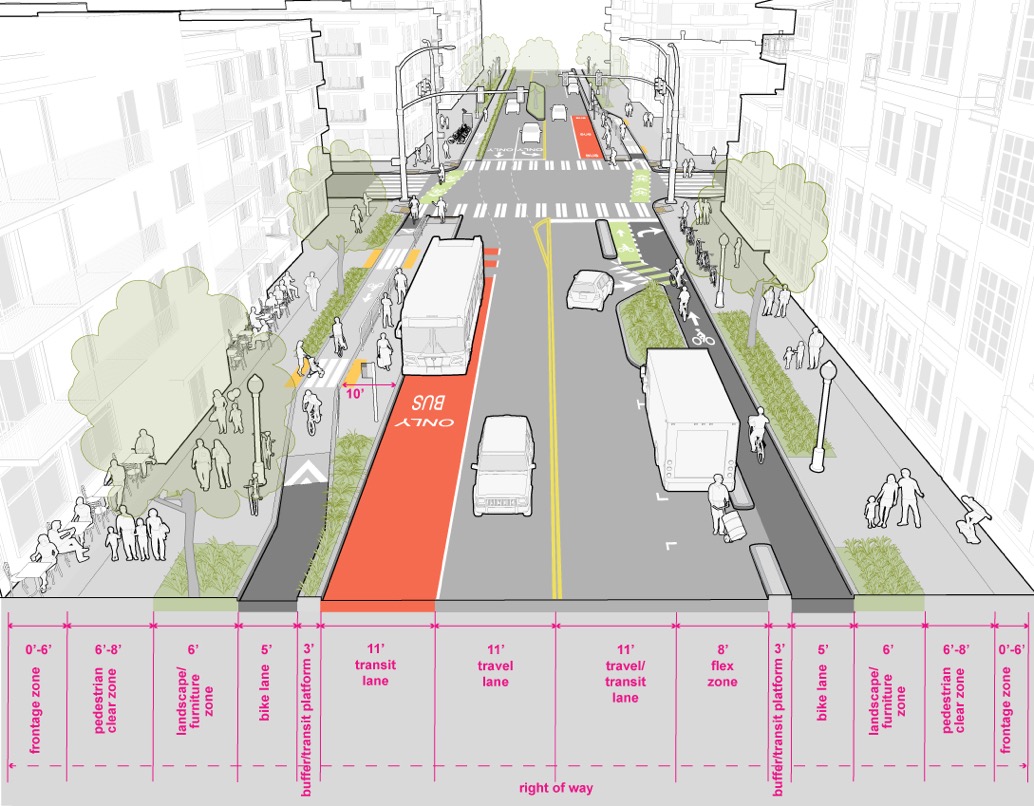 Establishes 
12 street typologies
Dimensional standards
Deviation request process
Design guidance

Existing ROW deficiencies
Pedestrian realm
Curb-to-curb
Building face-to-building face
Urban Village Main Street
Streets Illustrated
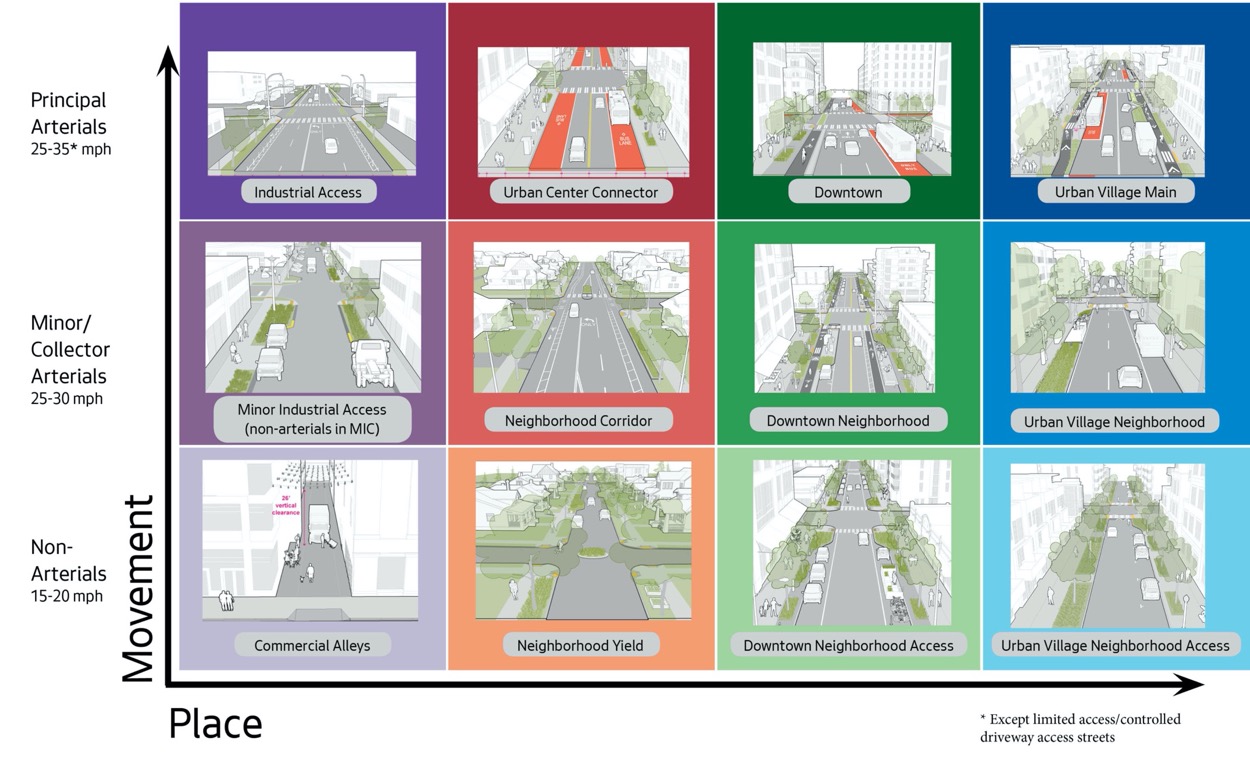 Modal integration approach
Collect background information and identify problem
Analyze street geometry & networks
Develop policy guidance
Develop operational targets
Draft policies and processes
Racial Equity Toolkit process
Next steps
#1 – June 25
Kick-off
 Introduction to signal operations
#2 – July 23
Draft Comprehensive Traffic Signal Operations Policy: presentation and discussion
Modal Integration: introduction
Draft Comprehensive Traffic Signal Operations Policy: continued discussion
Modal Integration: analysis
#3 – August 27
Modal Integration: draft policy options
#4 – Sept 24
Modal Integration: draft policy options and operational priority
#5 – Oct 22
Modal Integration: policy recommendations and discussion 
Wrap-up and reflections
#6 – date TBD
Questions?
ellie.smith@seattle.gov | (206) 300-1690
www.seattle.gov/transportation
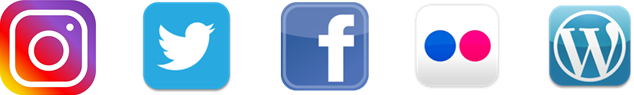